Selection and Evaluation of Swine
Objectives
List selection priorities of market and breeding swine in order of importance
Evaluate selection priorities of market and breeding swine
Understand the purpose of market and breeding swine selection
Swine
Market Hogs
 Breeding
 Gilts/ Sows
 Boars
Market Hogs
Priorities
Muscle Content
Lean Growth
Skeletal Width and Dimension
Structural Correctness
Balance and Eye Appeal
Market Hogs
Muscle Content
Forearm
Blades
Loin
Ham-Loin Junction
Hip
Stifle
Ham
Market Hogs
Market Hogs
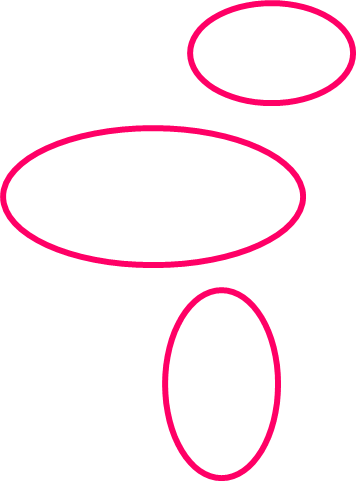 Market Hogs
Leanness- absence of fat deposition
Jowl
Over blades
Elbow pocket
Loin Edge
Seam of Ham
Lower one-third of body
Market Hogs
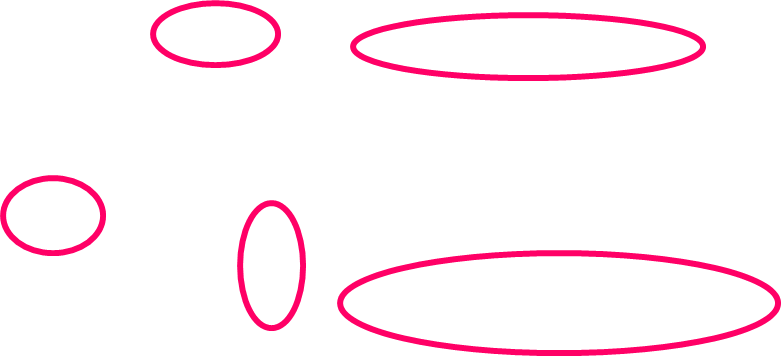 Market Hogs
Skeletal Width and Dimension
Width of Chest
Square Rib Design
Depth of Flank
Natural Base Width at the Ground
Ability to convert feed to gain
Market Hogs
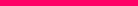 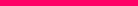 Market Hogs
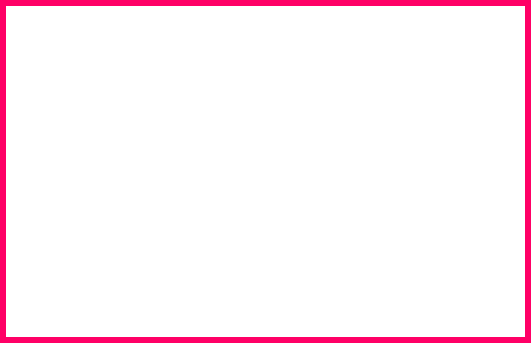 Market Hogs
Structural Correctness
Proper angle to scapula
Backward set and relaxed knee design
Correct angle to pastern
Looseness of hip and hock
Heaviness of Structure
Even and Wide Foot Design
Market Hogs
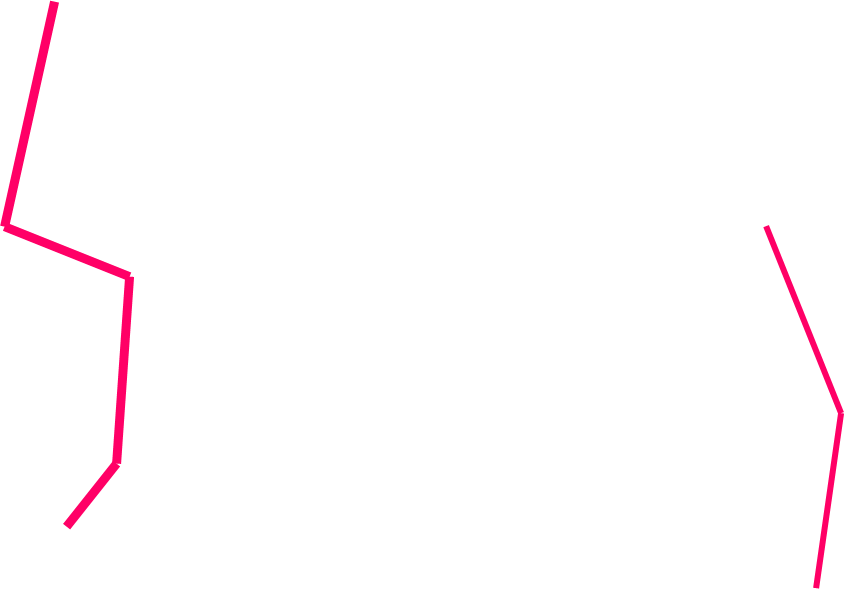 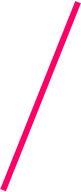 Market Hogs
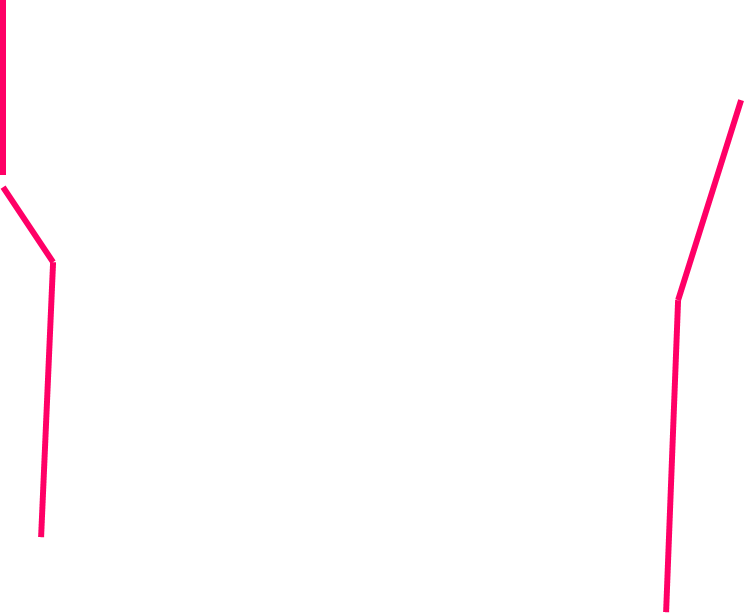 Market Hogs
Balance and Eye Appeal
Proportional Skeleton
Attractive & High Quality Look
Levelness of Topline and Hip
Strength Behind Blades and to Loin
Quality to Hair and Skin Coat
Market Hogs
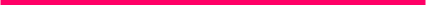 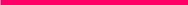 Practice Class
Practice Class
Practice Class - Officials
Place: 
Cuts:
Breeding Hogs
Priorities
Functionality
Structural Soundness
Internal Dimension and Condition
Growth Performance
Muscle
Maternal Characteristics
Breeding Hogs
Structural Correctness
Looseness of skeleton and mobility
Same visual indicators as market hogs
Of utmost importance to ensure sow longevity
Breeding Hogs
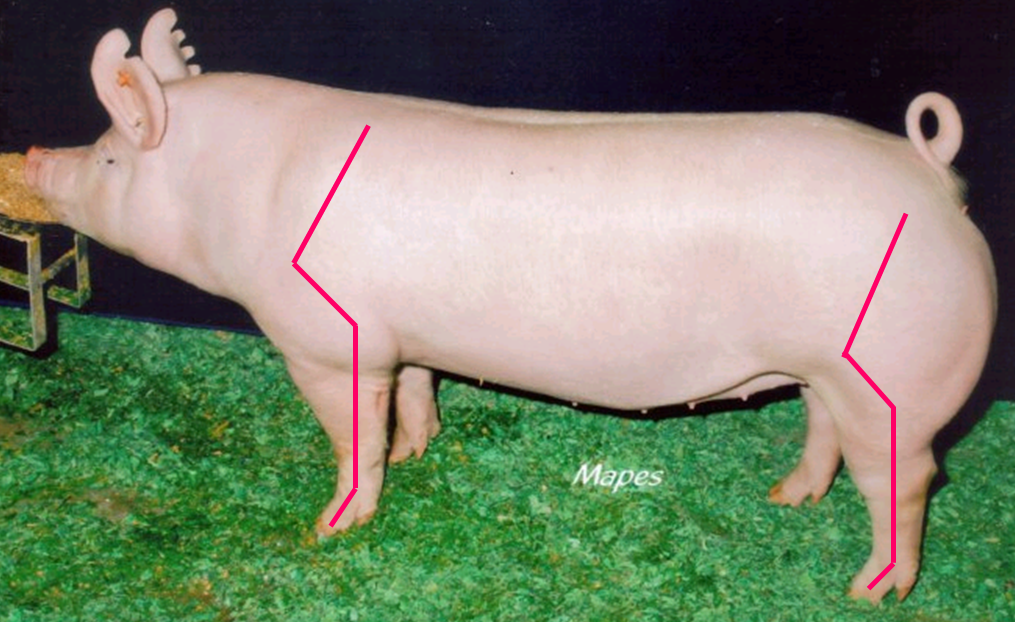 Breeding Hogs
Internal Dimension and Volume
Width of Skeleton
Depth and Shape of Rib
Natural Base Width at the ground
 Condition
Important for females to not be too heavy, conditioned, however, an adequate degree is needed for sound reproductive intervals
Breeding Hogs
Breeding Hogs
Growth Performance
Females must possess the growth potential and genetics to farrow litters that are fastgrowing and efficient
Gilts should be extended and not be too early maturing
Breeding Hogs
Breeding Hogs
Muscle
Indicators will be similar to market hog evaluation
Excessive muscle should be avoided
Breeding Hogs
Breeding Hogs
Maternal Characteristics
Vulva
Estrus Detection
Upturned/Tipped
Infantile

Underline
Pin/Blunt Teats
Size and spacing issues
Count
Practice Class- Officials
Place: 
Cuts:
Objectives
List selection priorities of market and breeding swine in order of importance
Evaluate selection priorities of market and breeding swine
Understand the purpose of market and breeding swine selection